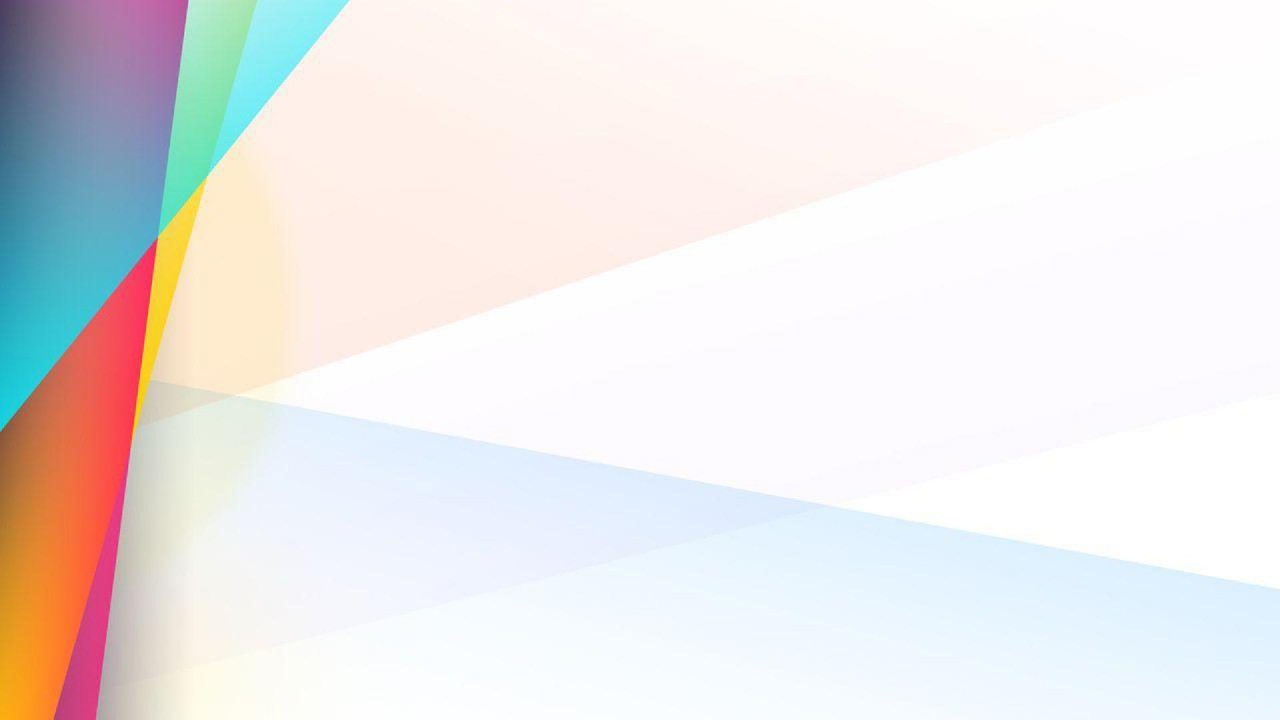 PHÒNG GIÁO DỤC VÀ ĐẠO TẠO QUẬN LONG BIÊNTRƯỜNG MẦM NON HOA SỮA LĨNH VỰC PHÁT TRIỂN NHẬN THỨCHOẠT ĐỘNG KHÁM PHÁ XÃ HỘIĐề tài: Khám phá quả bóng bay
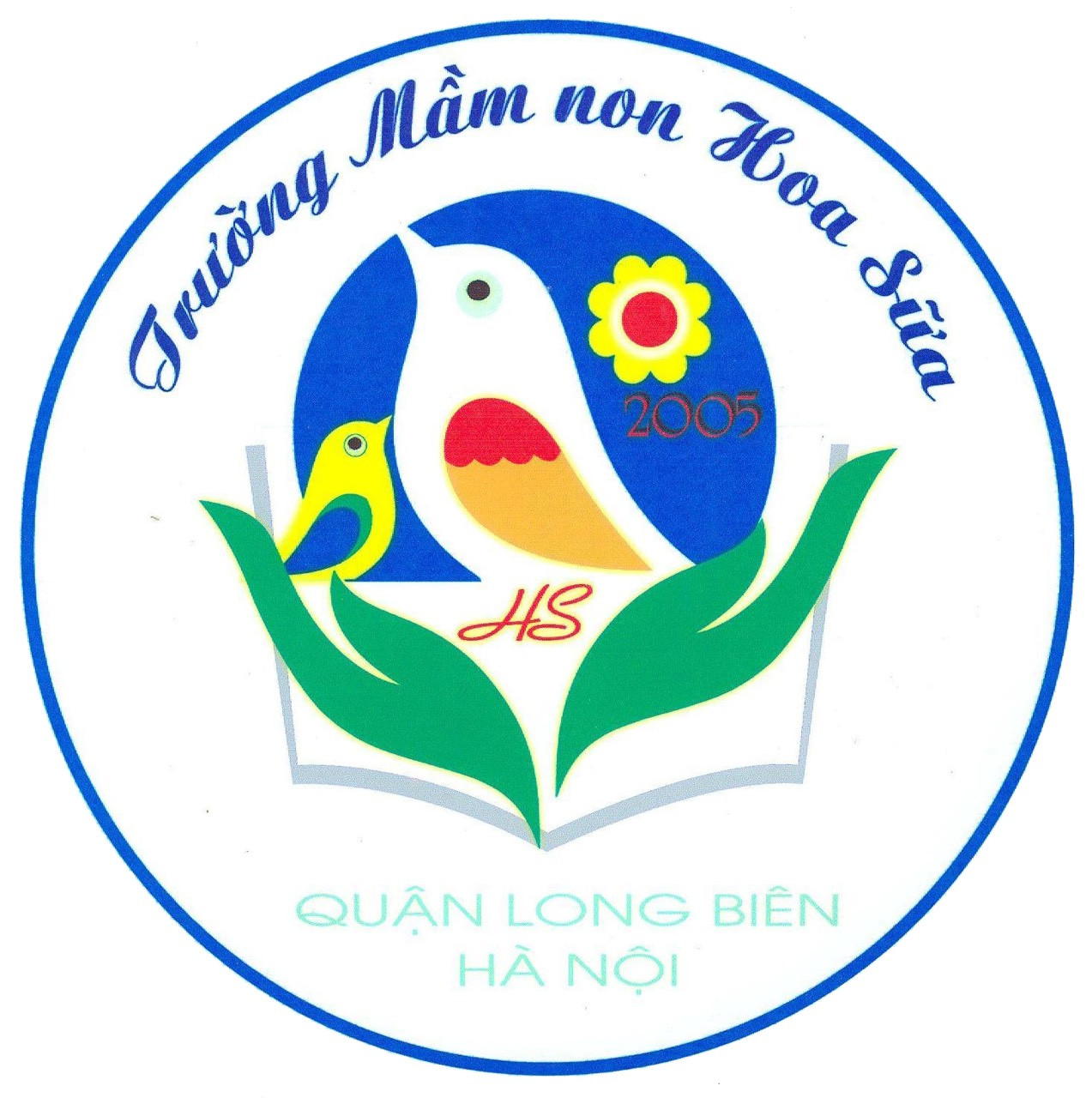 Giáo viên : Bùi Thị Thu Hằng
      Lớp : Mẫu Giáo nhỡ 4 – 5 tuổi
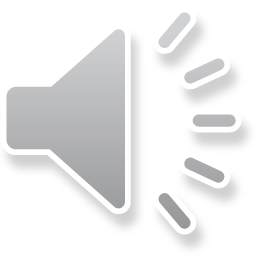 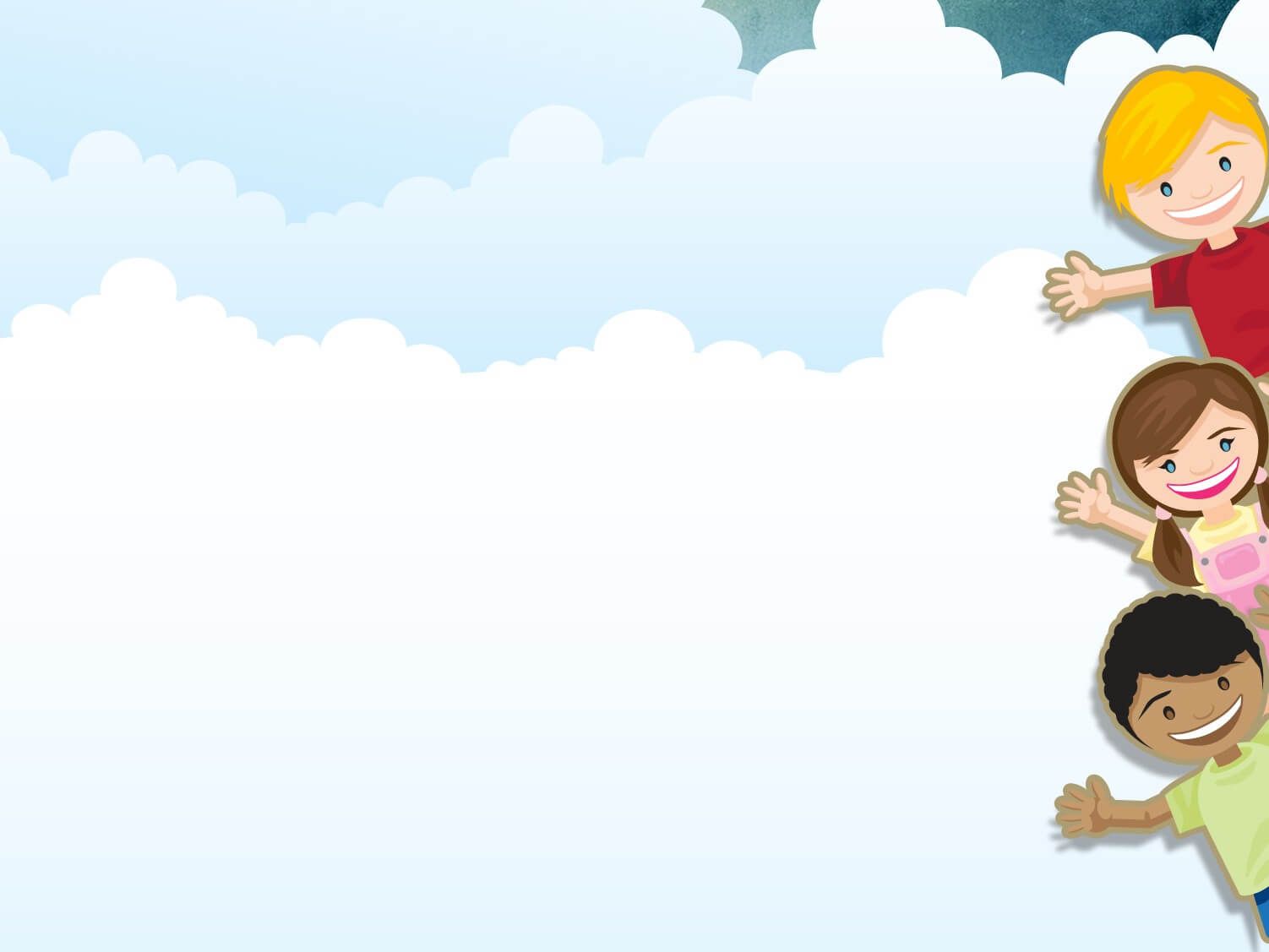 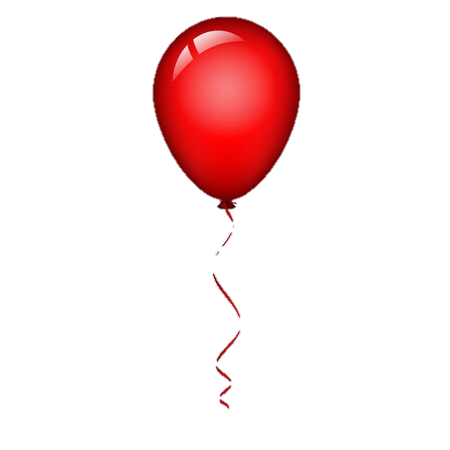 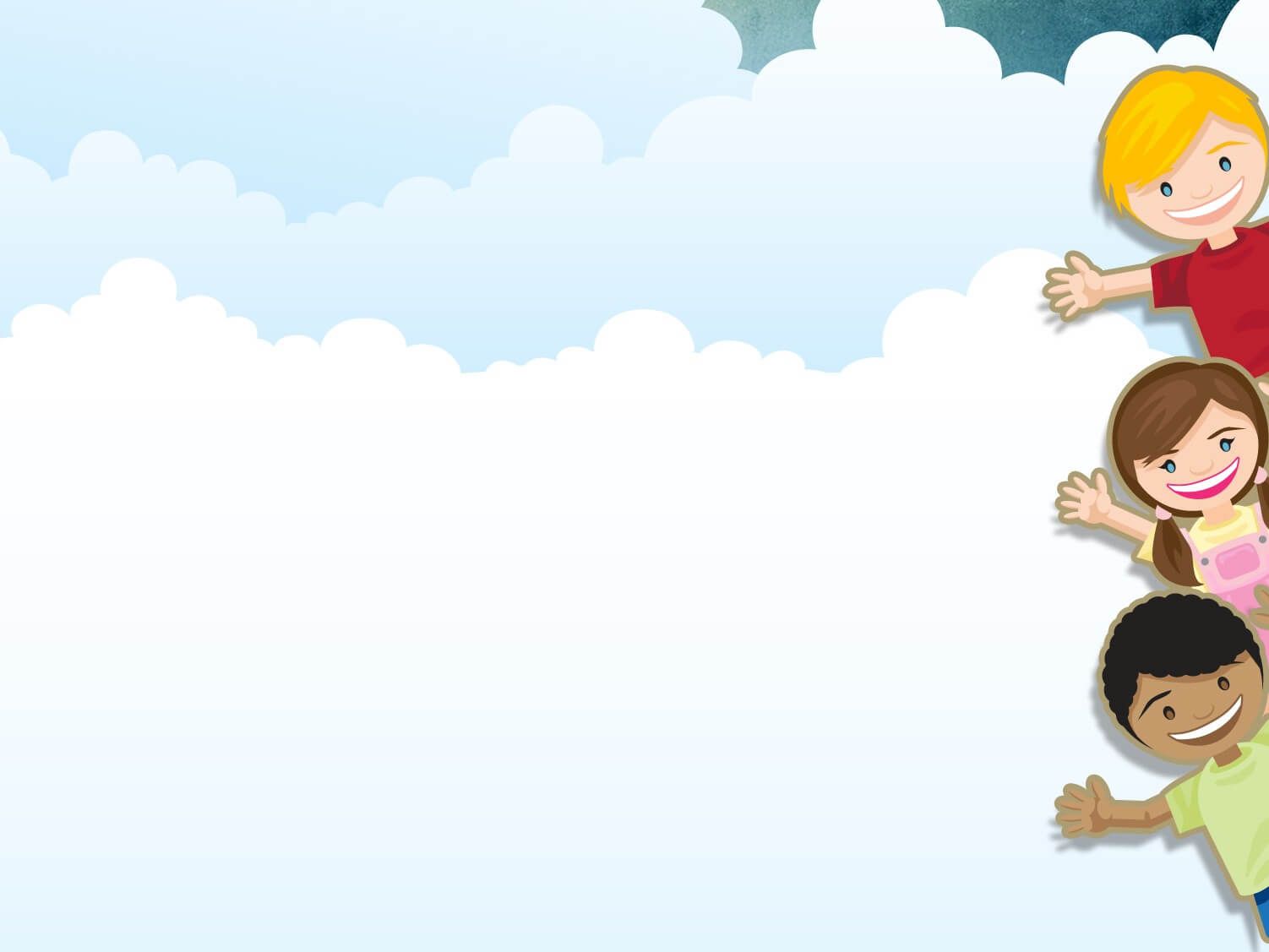 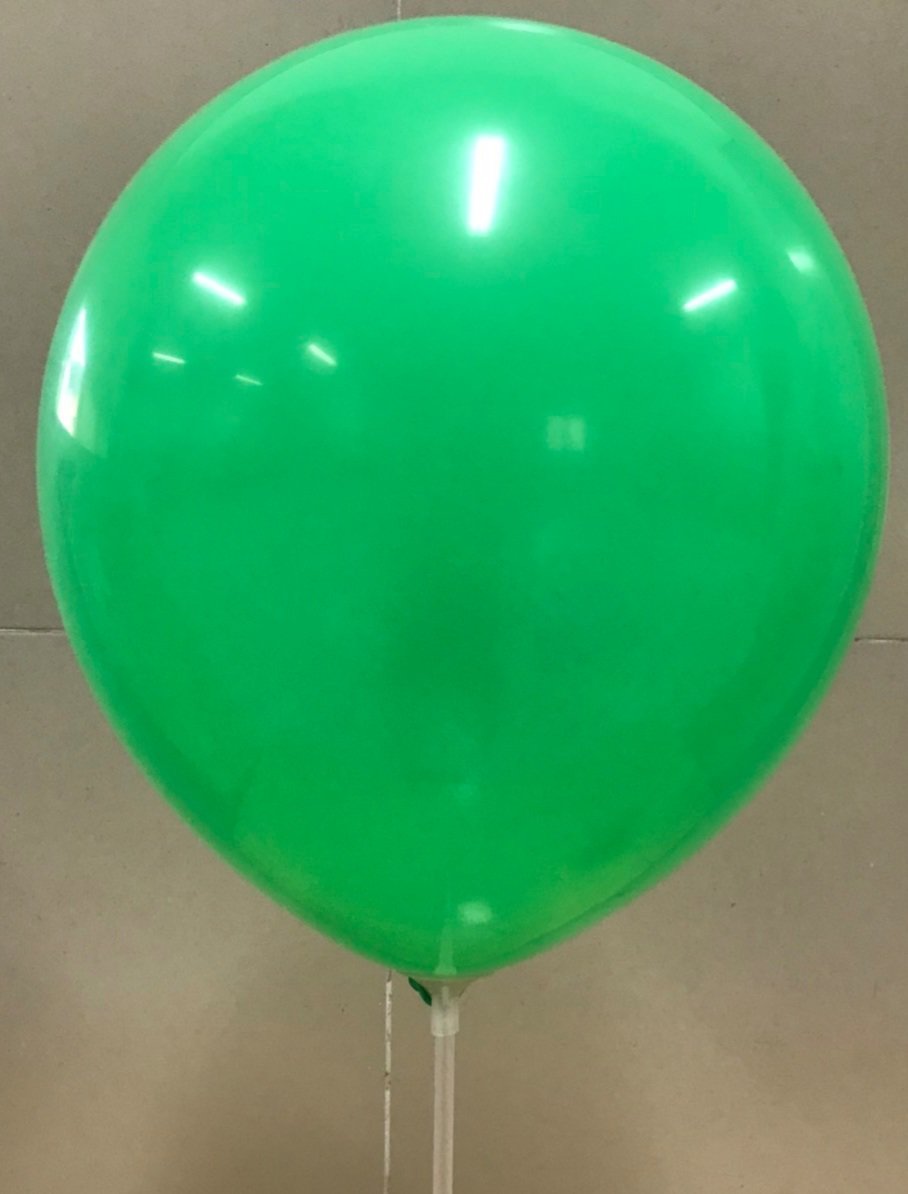 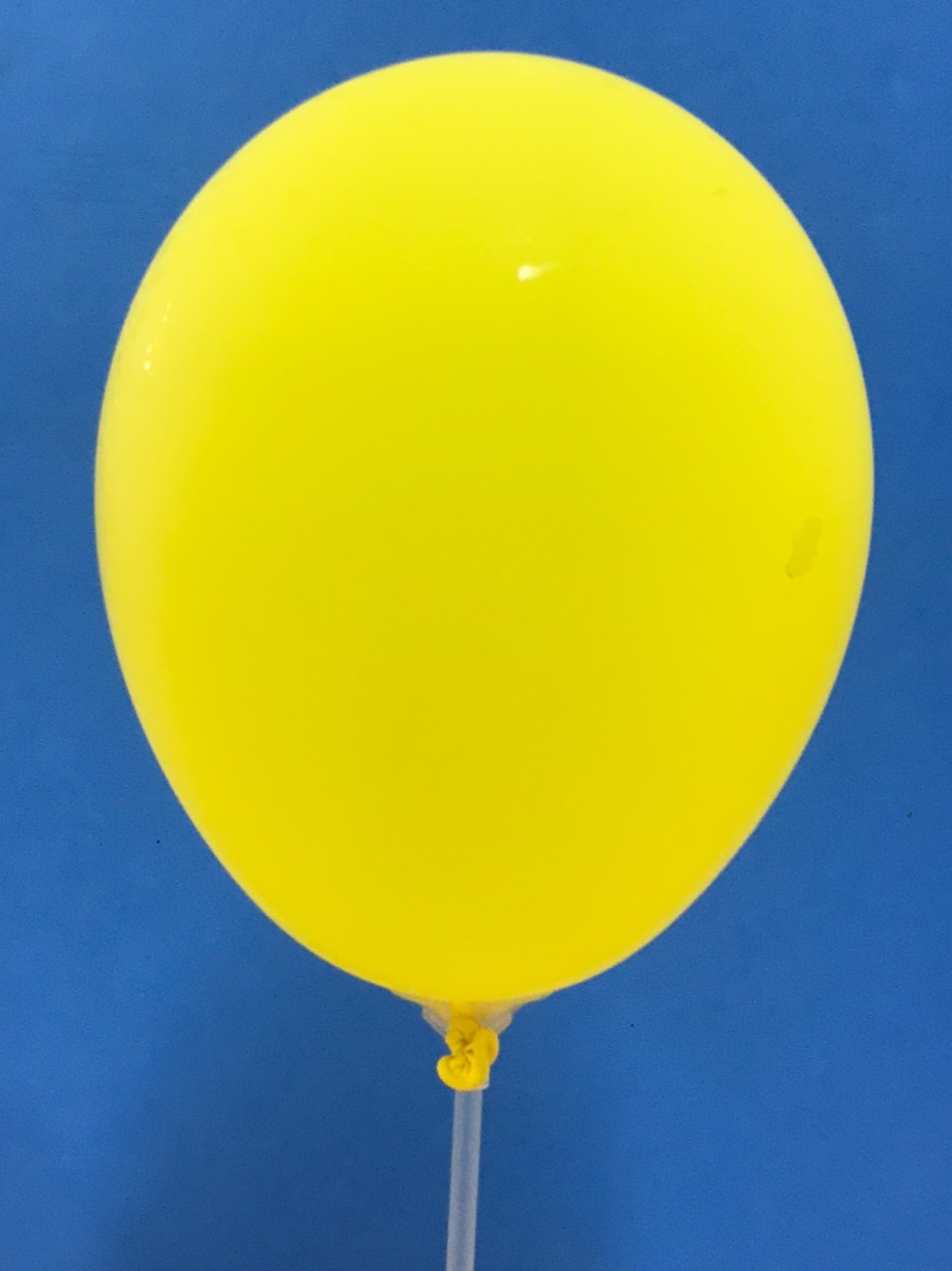 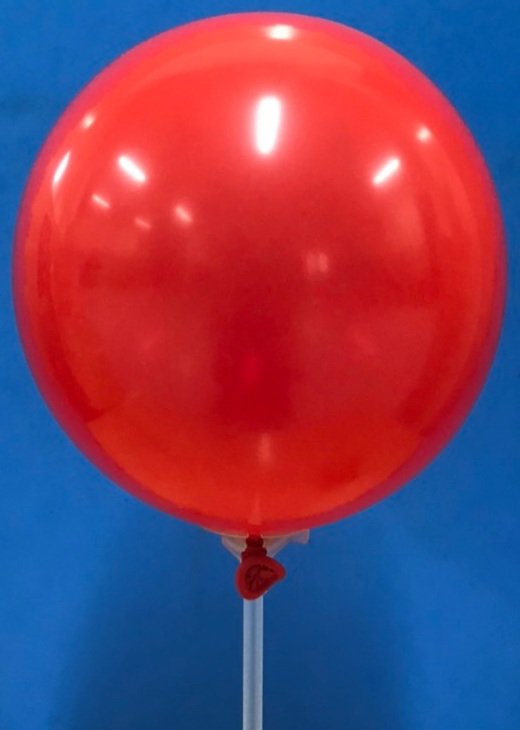 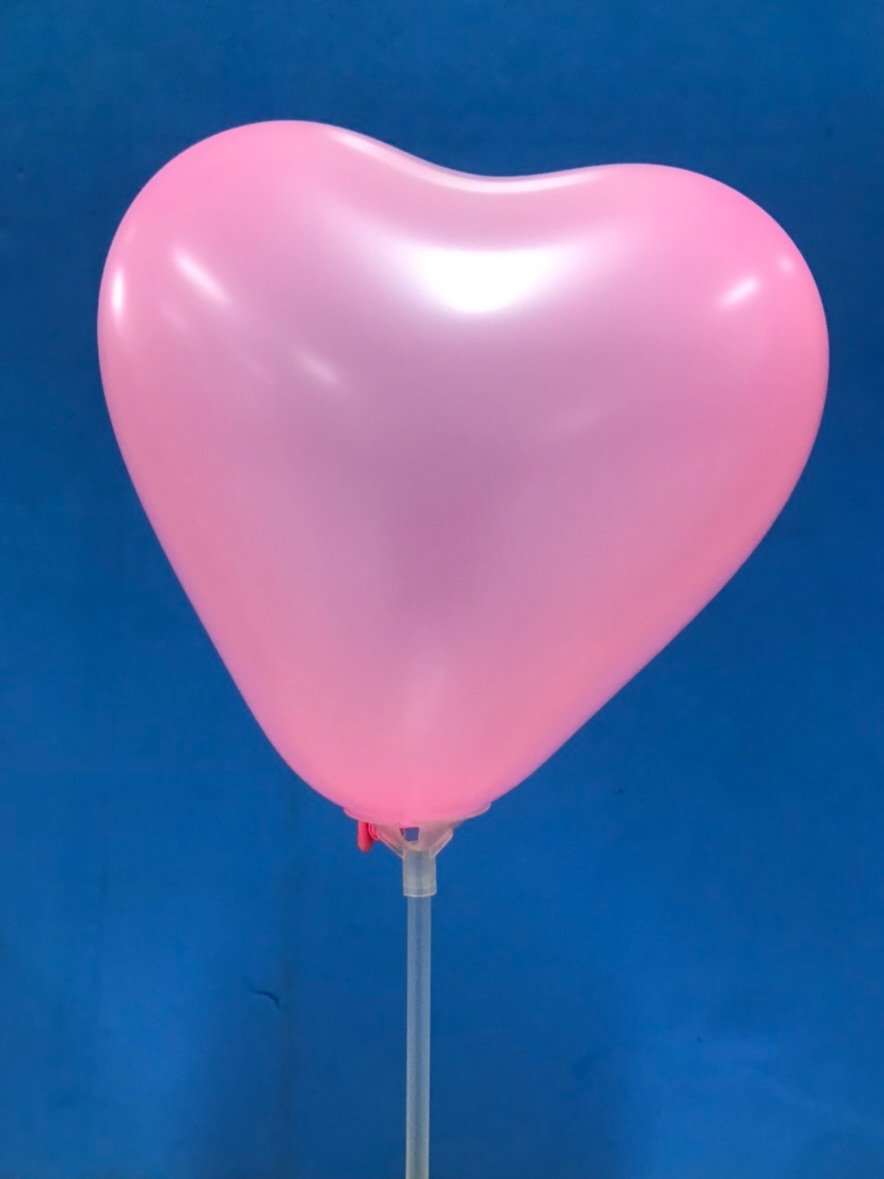 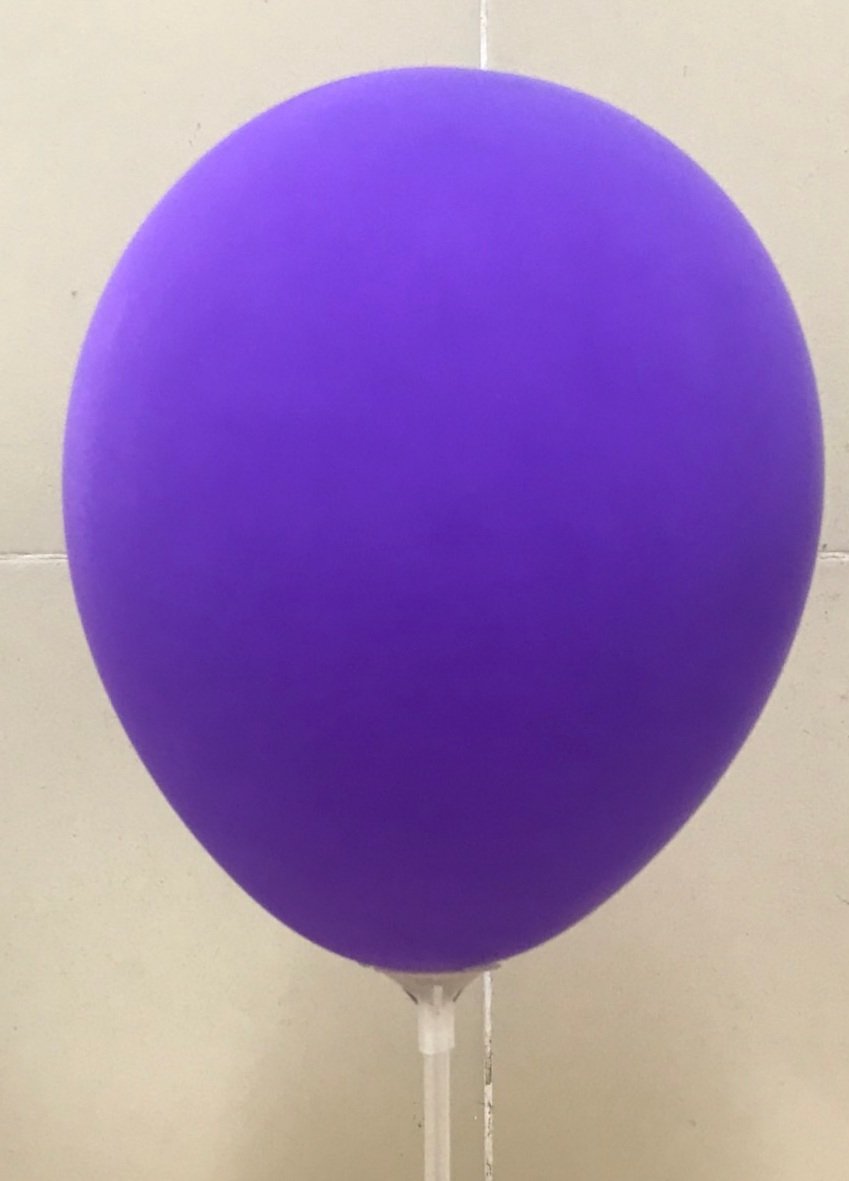 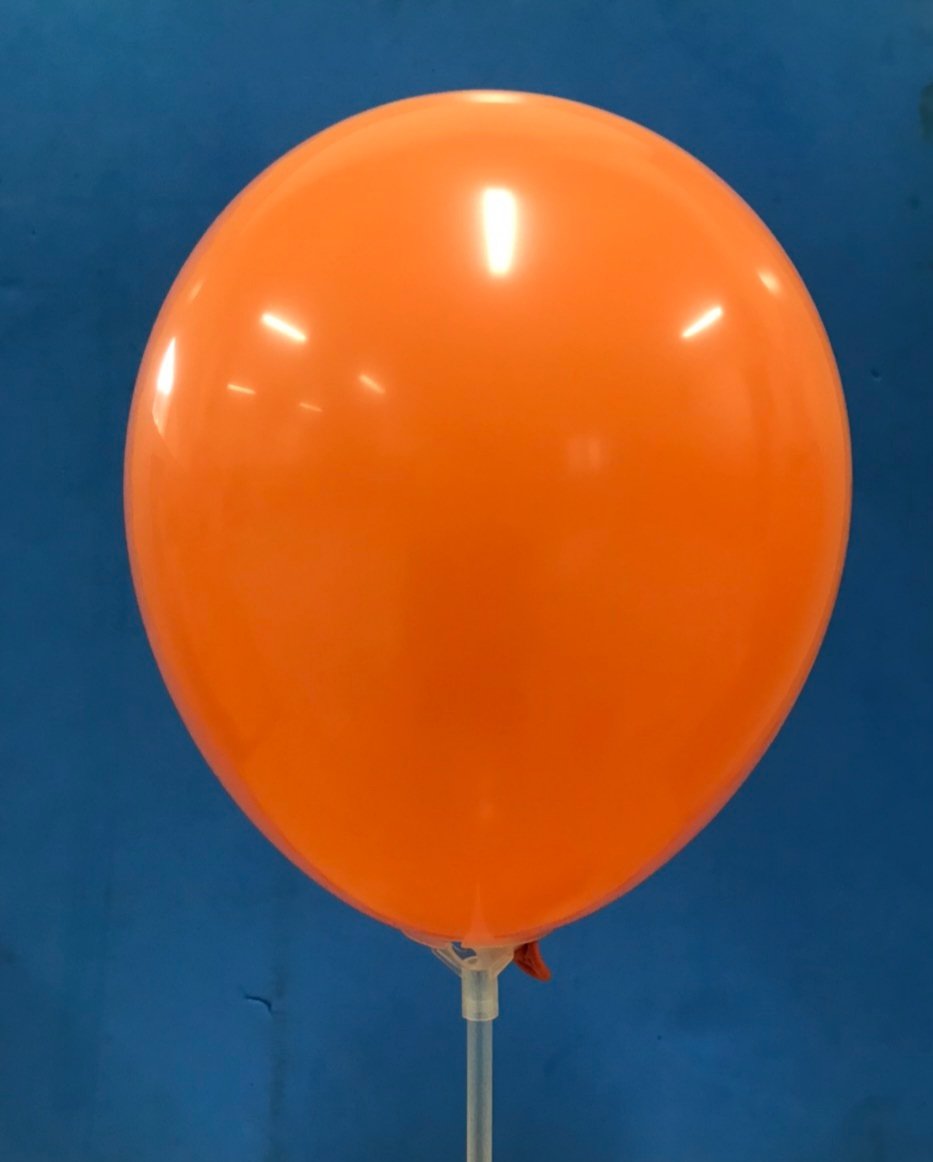 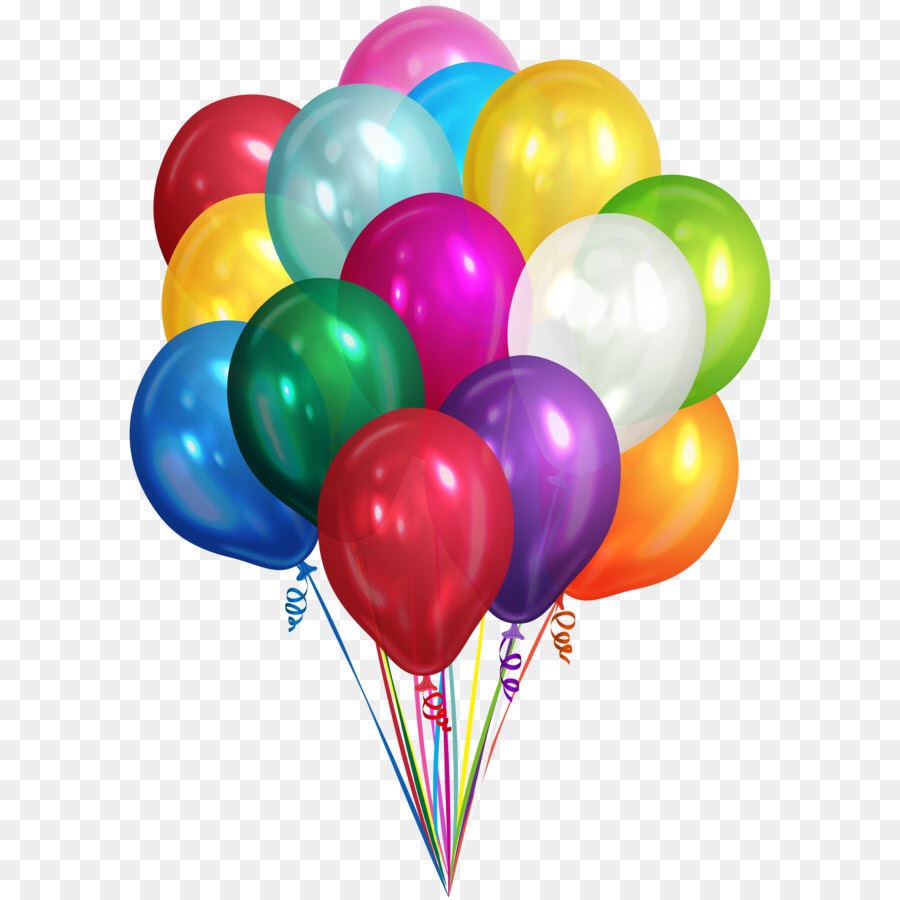 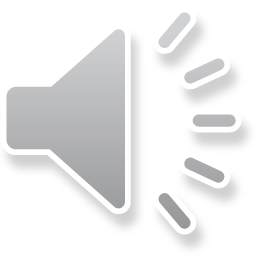 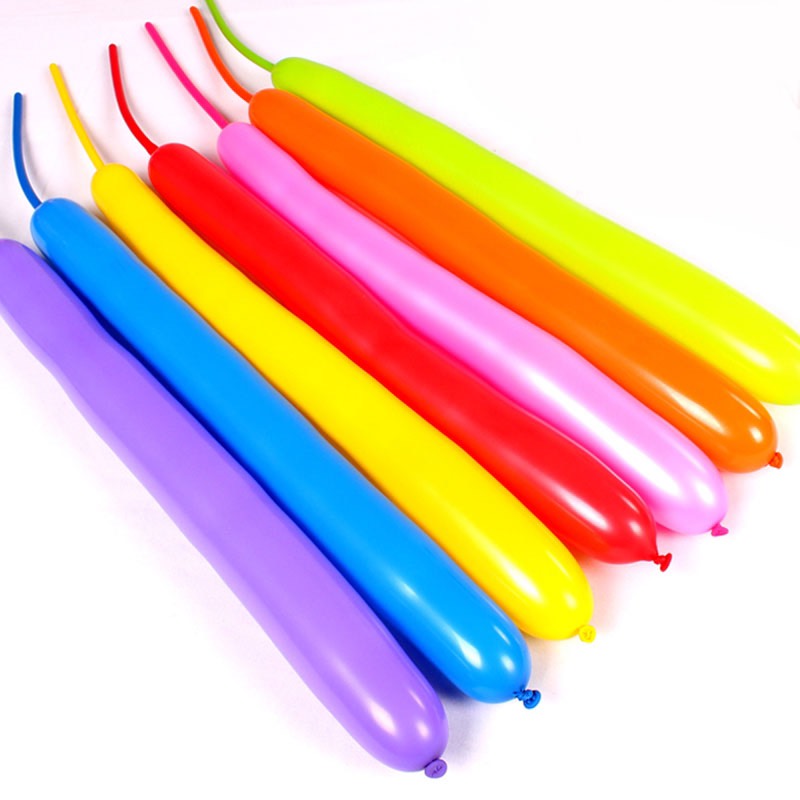 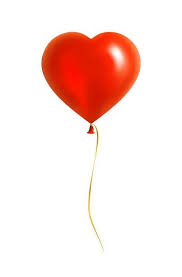 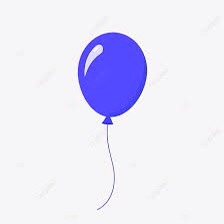 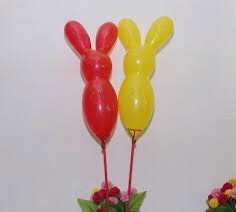 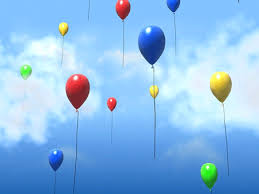 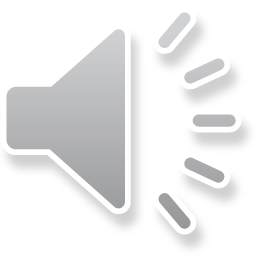 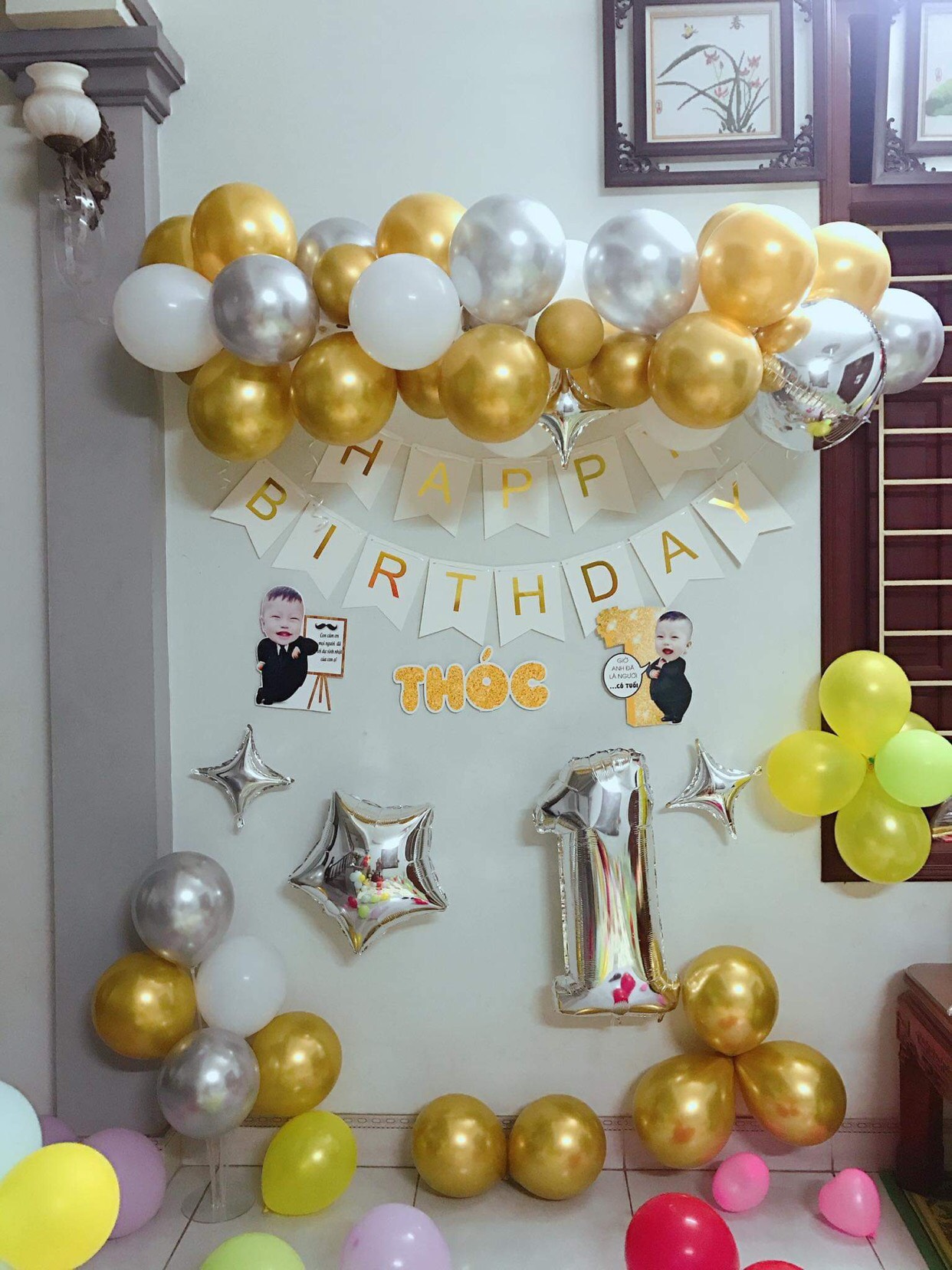 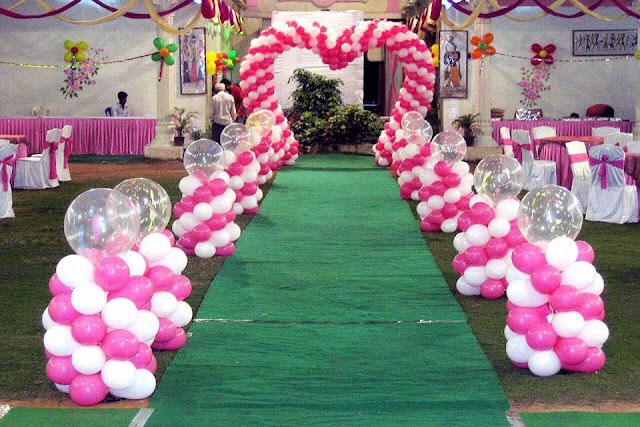 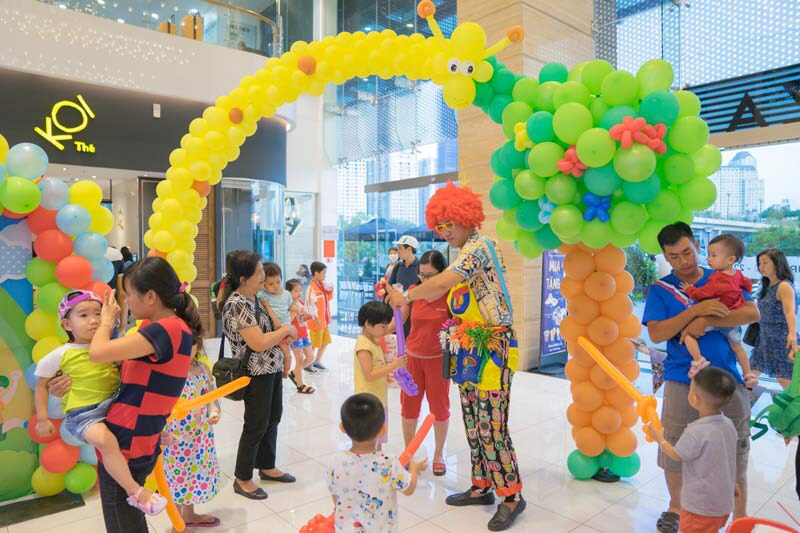 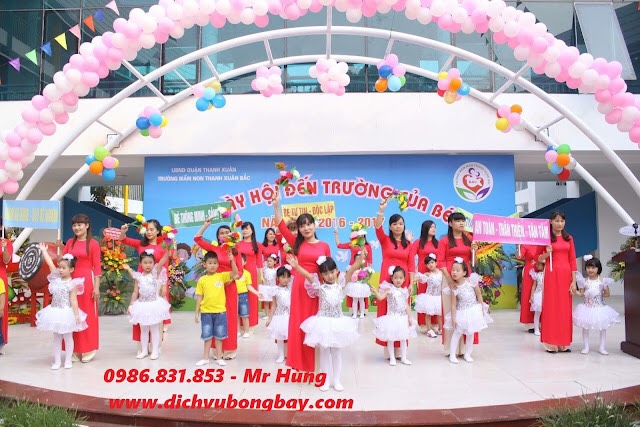 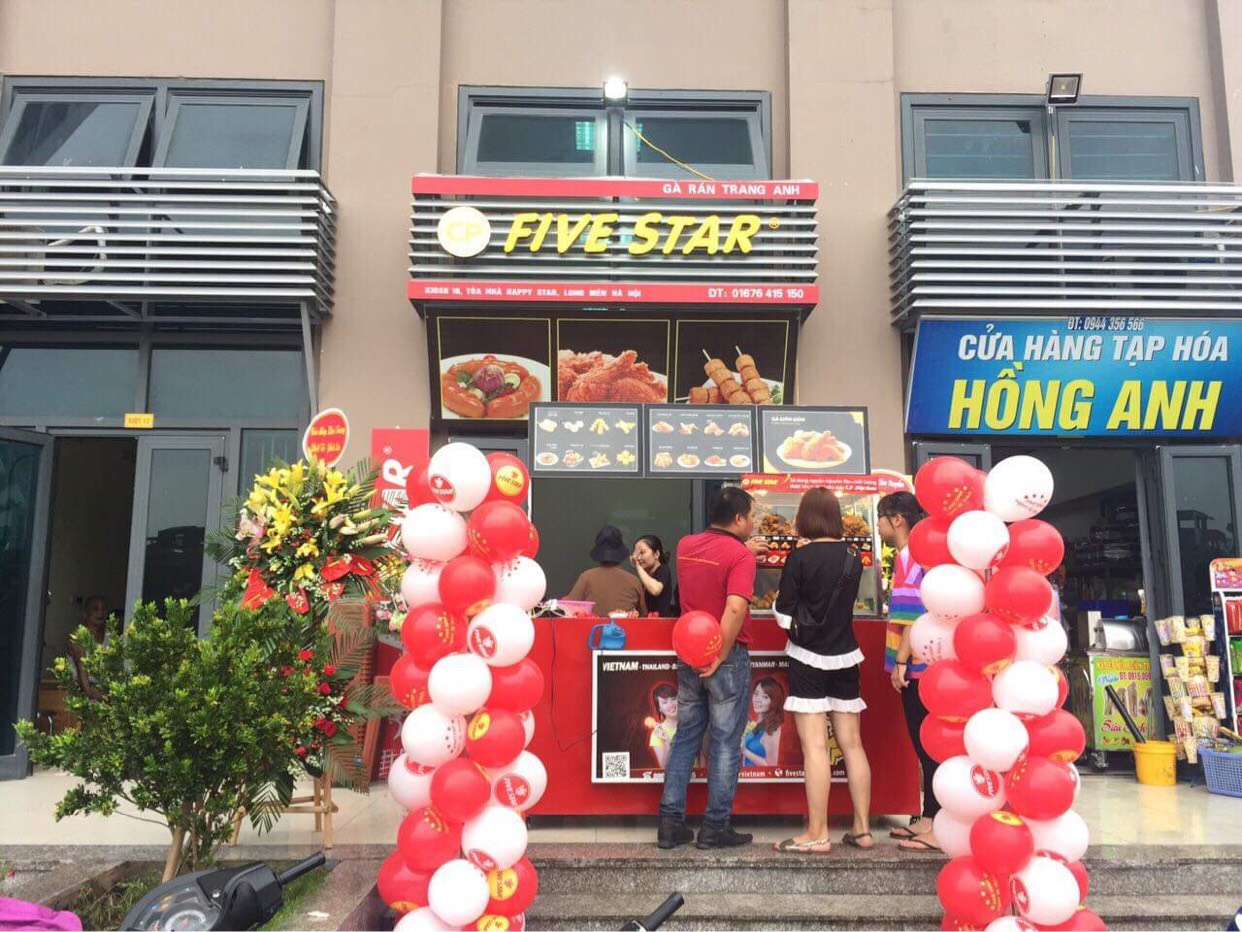 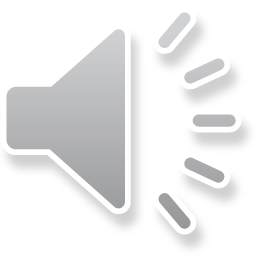 The end